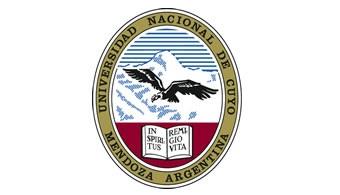 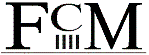 Facultad de Ciencias Médicas
ESCUELA DE ENFERMERÍA                                             Ciclo de Licenciatura en Enfermería
TRABAJO FINAL
TEMA: INCIDENCIA DE NIÑOS QUEMADOS A CAUSA DE ACCIDENTES DOMÉSTICOS 
                                                                                      
                                                                                         Autores:  Becerra Laura
                                                                                                           Miranda Antonio
                                                                                                         Obando Fanny
                  
 Mendoza Agosto de 2016
INTRODUCCIÓN
El presente trabajo de investigación, se refiere a la Incidencia de niños quemados, por causa de accidentes domésticos.  Se plantea a partir del incremento  de los accidentes domésticos, producidos por quemaduras en niños menores de 14 años internados en el Hospital Pediátrico Dr. Humberto Notti. Los accidentes causan desde hace muchos años una gran cantidad de víctimas entre niños y adolescentes. Muchas veces las secuelas son irreparables, otras requieren largos y laboriosos periodos de recuperación, que implican un gasto económico y social considerable, además de un desgaste emocional y psicológico que alcanza a toda la familia.
Planteo del problema
Las quemaduras son accidentes que en la actualidad constituye una de las causas de mortalidad infantil, según la OMS provocan más de 20000 muertes al año y en 21 países ocupa el primer lugar, entre las causas de defunciones de niños entre 1 y 4 años de edad.
        Este tipo de accidentes presentan una grave amenaza en la dinámica familiar, ya que la presencia de un niño quemado en la familia, el proceso de hospitalización y los diversos tratamientos que reciben son factores que desestabiliza el equilibrio emocional de la misma, ocasionando en los padres diversas manifestaciones como tristeza, miedo, culpabilidad, de igual manera afecta  en todos  los niveles socioeconómicos y  socioculturales.
        Se ha observado que en el Servicio de Área Critica Quirúrgica (A.C.Q.) del Hospital Pediátrico Dr. Humberto Notti, el 90% de quemaduras en niños menores de 7 años, son producidas por accidentes en el hogar, por ello es fundamental que los adultos adquieran conocimiento de prevención.
         Como enfermeros, para poder educar a las familias debemos conocer: las causas más comunes de quemaduras que predominan en el hogar, reconocer si se producen de igual manera en los diferentes niveles socioeconómicos, si influye el estado sociocultural, las edades  de los padres, la cantidad de personas que habitan en el hogar.
Objetivo de Estudio
OBJETIVO GENERAL:
     Determinar las causas y factores  principales que provocan accidentes domésticos en niños  internados en el Hospital Pediátrico Dr. Humberto Notti.
 
OBJETIVOS ESPECÍFICOS
Conocer el perfil socio económico de la familia del niño.
Detectar las edades más afectadas por esta problemática.
Identificar las principales causas de quemaduras
MARCO TEÓRICO
NIÑOS QUEMADOS
Familia
Causa
Accidentes Domésticos
Enfoque social y Epidemiológico
Tratamiento
Piel
Quemaduras, clasificación
Enfermería
Huésped
Según su causa
En guardia
Niveles de 
Prevención
Térmica
Eléctrica
Química
Radiación
Agente
En internación
Ambiente
Según la profundidad
Primer grado
Segundo grado
Tercer grado
Diseño Metodológico
TIPO DE ESTUDIO
                              Descriptivo:
                              CORRELACIONALES:
                              TRANSVERSAL:
                              CUANTITATIVO:
AREA DE ESTUDIO  El Hospital Pediátrico Dr. Humberto Notti
UNIVERSO: las familias que concurren al servicio de guardia de este nosocomio y el servicio de ACQ.
MUSTRA: 30 familias de niños afectados.
UNIDAD DE ANÁLISIS: cada una de las familias de los niños afectados.
TECNICAS DE RECOLECCIÓN DE DATOS: una entrevista a cada familia.
INSTRUMENTO DE RECOLECCION  DE DATOS: Se usará unas encuestas anónimas, estructurada y cerrada, con opciones múltiples, de una opción correcta,
RECOLECCION DE DATOS La realizarán los propios autores por medio de encuestas anónimas a los encargados del cuidado, del niño hospitalizado. Los recursos materiales y humanos están a cargo de los  investigadores.
Fuentes de información
Los datos recolectados serán obtenidos a partir de fuentes primarias.
PROCESAMIENTO DE LA INFORMACIÓN
Una vez recolectada la información se procederá a codificarla para luego ordenarla en una matriz
de datos y después se
procederá a la tabulación de los datos
ANÁLISIS: análisis e interpretación de la información, establecimiento de las relaciones entre las distintas variables y elaboración de la conclusión
Operacionalización de las variables
HIPOTESIS El desconocimiento de medidas preventivas, por parte los encargados del cuidado de los menores pueden ser causas de quemaduras en el hogar.
Variable       Var. intermedias      Indicadores                  
                              Niño                  sexo          edad
Composición       Padre                nivel de instrucción             convive en el hogar      trabaja        
Familiar                                          presenta conocimiento sobre prevención de quemaduras   
                           Persona que       total de miembros
                             conviven           menores de 10 años
                             Encargado        padres       padrastros      hermanos
                            del cuidado        abuelos     tíos                  otros

                                  Material             ladrillos         adobe               precaria
Características      Calefacción       gas natural   gas envasado   a leña
 De la vivienda      Ubicación          urbana          periurbana        rural                                                                      .                      Ambientes         cocina            comedor          cocinacomedor  
                                                        baño              N° de habitaciones  
 
Factores                Agente               agua      comida    calefactor      fuego     eléctrica     acido
predisponentes   causante              producto de limpieza    soda caustica      producto químico   

Situación de         Horarios en         de 7 a 11       de 12 a 16      de 17 a 20
ocurrencia          que se produjo      de 21 a 24     por la noche
                            la quemadura
AGENTE CAUSANTE Y HORA EN QUE SE PRODUJO LA QUEMADURA
GRÁFICO N° 1:
GRÁFICO N° 2
El 46 % de las quemaduras son producidas por el agua caliente
ENCARGADO DEL CUIDADO
GRÁFICO N° 3:
GRÁFICO N° 7:
PADRES QUE TRABAJAN
23 de los padres encuestados que equivalen a un 77% son los encargados del cuidado de los menores y el 88 % de los padres y el 59 % de las madres deben salir a trabajar.
HACINAMIENTO ENCONTRADO
GRÁFICO N° 5:
CONOCIMIENTO SOBRE PREVENCION DE QUEMADURAS
GRÁFICO N° 6:
GRÁFICO N° 4
Solo 1 de 30 personas encuestadas supo responder correctamente a las 5 preguntas realizadas
QUEMADURAS POR SEXO Y EDAD
GRÁFICO N° 9:
GRÁFICO N° 8:
CONCLUSIÓN
Análisis de los resultados obtenidos:
En cuanto al sexo de los datos obtenidos dieron como resultado un 57%, son varones los más afectados con quemaduras por encima del promedio de las niñas.
La relación de las edades en los porcentajes se ha obtenido en el análisis es que los más pequeños son los más afectados, los menores de 5 años los cuales están propensos, a sufrir accidentes por quemaduras. Esto se asocia al comportamiento más arriesgado de niños por lo que necesitan más cuidados por parte de sus padres.  
Se comprobó que el principal agente causal por la que ingresan los niños al  Hospital Pediátrico “Hospital Pediátrico Dr. Humberto Notti” son los líquidos calientes, seguido de aparatos electrodomésticos como el calefactor.
En cuanto al cuidado de los niños  los responsables, son mayoritariamente los padres en un gran porcentaje, viendo reflejado  los resultados que también esos padres trabajan tanto madres y como padres. Son familias de padres jóvenes con más de dos hijos.
En el nivel de instrucción, se observa  que existe un nivel de formación en los padres encuestados, en predominancia con secundario incompleto, relacionándolo con las preguntas de conocimiento básico que se les realizó, los resultados fueron muy dispares, obteniéndose como resultado un escaso conocimiento por parte de los padres en los cuidados, para evitar quemaduras. Solo uno de los 30 encuestados respondió todas las preguntas correctas.
En cuanto al horario en que se produjo el accidente, es en los horarios diurnos con un 36% en la tarde (16 a 20 hs).
Con respecto a la vivienda en que habitan la familia del niño afectado  nos encontramos que la mayoría posee baño, son viviendas de material, se ubican en zonas urbanas, de tamaño pequeño que los integrantes de la familia comparten espacios como habitaciones y cocina- comedor, son de 2 habitaciones la mayoría,  aproximadamente la mitad de los encuestados posee la instalación de gas natural.
PROPUESTAS
Como autores del presente trabajo de investigación y como futuros Licenciados en enfermería, consideramos que sería importante proponer algunas sugerencias que si se llevan a cabo con éxito se obtendrán mejores resultados.
       Desde el punto de vista de enfermería comunitaria e los distintos centros de salud podemos sugerir:
Colocar cartelería (afiches) informando y sobre todo haciendo prevención de los distintos accidentes que pueden ocurrir en el hogar, dentro de ellos quemaduras.
Entregar folletería sobre los cuidados más importantes que se debe tener desde el momento en que hay un niño en el hogar.
Organizar charlas educativas sobre prevención de accidentes domésticos en general (que se puedan tomar mientras los padres aguardan a ser atendidos por los profesionales de la salud).
       Cuando se habla específicamente de quemaduras y dentro de ellas la más notoria son aquellas producidas por agua caliente:
Evitar cocinar en las primeras hornallas de la cocina.
Cocinar con los mangos de sartenes u ollas hacia adentro, nunca hacia afuera, para evitar que los niños los agarren.
No cocinar con los niños pequeños en los brazos.
No tomar mate u otra infusión con los niños en los brazos.
       En el caso de que algunas familias no asistan al centro de salud frecuentemente:
Se puede contar con la ayuda de algún agente sanitario que realice las visitas correspondientes en sus domicilios.
De este modo también se los puede informar y prevenir en el hogar  a cerca de esta problemática.
.
MUCHAS GRACIAS